Συνεργατική Διδασκαλία
ΣΥΝΕΡΓΑΤΙΚΗ ΔΙΔΑΣΚΑΛΙΑΣΤΟΧΟΣ: Η συμμετοχή όλων των παιδιών της τάξης
Συμπερίληψη (Inclusion)
Τμήμα Ένταξης/ Παράλληλη Στήριξη
Συνεργατική Διδασκαλία
Εξατομικευμένη/ Διαφοροποιημένη Διδασκαλία
1 Τραγουλιά Ε., Στρογγυλός Β., Βασιλειάδου Ε., και Παπαδημητρίου Α. (2013). Συνεργατική διδασκαλία: Προϋποθέσεις και προοπτικές. 3ο Πανελλήνιο Συνέδριο Ειδικής Εκπαίδευσης-«Διλήμματα και προοπτικές της ειδικής αγωγής», Αθήνα (πρακτικά σε CD).
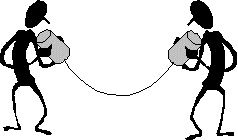 Τι σημαίνει συνεργατική διδασκαλία
« δύο ή περισσότεροι επαγγελματίες διδάσκουν μαζί σε μία τάξη παιδιών μικτής ικανότητας» (Friend and Reising, 1993)
« ένας τρόπος για την εκπλήρωση της συμπερίληψης των παιδιών με αναπηρίες στην τάξη της γενικής εκπαίδευσης, όπου ο ειδικός εκπαιδευτικός επισκέπτεται την τάξη τουλάχιστον 1 ή 2 ώρες την ημέρα» (Walhter-Thomas, 1997
« δύο ή περισσότεροι επαγγελματίες  είναι συνυπεύθυνοι για τη διδασκαλία μερικών ή όλων των μαθητών…ένας δημιουργικός τρόπος για ανθρώπους με  διαφορετικό τρόπο σκέψης...ο ένας υποστηρίζει τον άλλο ώστε οι μαθητές να μάθουν καλύτερα» (Villa, et al, 2004)
1 Τραγουλιά Ε., Στρογγυλός Β., Βασιλειάδου Ε., και Παπαδημητρίου Α. (2013). Συνεργατική διδασκαλία: Προϋποθέσεις και προοπτικές. 3ο Πανελλήνιο Συνέδριο Ειδικής Εκπαίδευσης-«Διλήμματα και προοπτικές της ειδικής αγωγής», Αθήνα (πρακτικά σε CD).
Η συνδιδασκαλία είναι μια προσέγγιση διδασκαλίας που προωθεί
ισότητα, αμοιβαία ευθύνη,  εμπιστοσύνη, ισότιμη συνεργασία στο πλαίσιο μιας αλληλεπιδραστικής σχέσης
συνεργατικό σχεδιασμό,  από κοινού διδασκαλία και αξιολόγηση
διδασκαλία του ίδιου αντικειμένου με τη χρήση ποικίλων προσεγγίσεων από τους δύο εκπαιδευτικούς ή τους  άλλους επαγγελματίες
διακριτοί και προσυμφωνημένοι ρόλοι 
επικοινωνιακές δεξιότητες
1 Τραγουλιά Ε., Στρογγυλός Β., Βασιλειάδου Ε., και Παπαδημητρίου Α. (2013). Συνεργατική διδασκαλία: Προϋποθέσεις και προοπτικές. 3ο Πανελλήνιο Συνέδριο Ειδικής Εκπαίδευσης-«Διλήμματα και προοπτικές της ειδικής αγωγής», Αθήνα (πρακτικά σε CD).
Συνδιδασκαλία; Γιατι;
Προωθεί τη συμπερίληψη και τη συμμετοχή όλων των μαθητών
Ικανοποιεί τους γονείς
Δημιουργεί και διατηρεί θετικές σχέσεις
Μειώνει την παραπομπή των μαθητών σε περιοριστικά περιβάλλοντα
Ωφελεί εκπαιδευτικούς και γονείς
Αποδοτική πρακτική για μαθητές
1 Τραγουλιά Ε., Στρογγυλός Β., Βασιλειάδου Ε., και Παπαδημητρίου Α. (2013). Συνεργατική διδασκαλία: Προϋποθέσεις και προοπτικές. 3ο Πανελλήνιο Συνέδριο Ειδικής Εκπαίδευσης-«Διλήμματα και προοπτικές της ειδικής αγωγής», Αθήνα (πρακτικά σε CD).
Καλές οργανωτικές δεξιότητες
Καλή επικοινωνία & επίλυση προβλημάτων
Προθυμία για επένδυση χρόνου και κόπου
Αυτοπεποίθηση
Ενδιαφέρον για νέα γνώση
Πρόθεση για επένδυση χρόνου στο σχεδιασμό της διδασκαλίας
Σεβασμό στη συνεισφορά του συνάδελφου
Ευελιξία και ανοιχτό μυαλό
Εθελοντική συμμετοχή
Βασικές προϋποθέσεις της επιτυχημένης συνδιδασκαλίας
1 Τραγουλιά Ε., Στρογγυλός Β., Βασιλειάδου Ε., και Παπαδημητρίου Α. (2013). Συνεργατική διδασκαλία: Προϋποθέσεις και προοπτικές. 3ο Πανελλήνιο Συνέδριο Ειδικής Εκπαίδευσης-«Διλήμματα και προοπτικές της ειδικής αγωγής», Αθήνα (πρακτικά σε CD).
[Speaker Notes: Instructor’s Notes]
Δυσκολίες- Προϋποθέσεις
Σχεδιασμός διδασκαλίας
Σχέσεις εκπαιδευτικών
Διοικητική υποστήριξη
Χρονοβόρα διαδικασία
Φόβος της αλλαγής
Κατανόηση ρόλων
Έλλειψη επιμόρφωσης
1 Τραγουλιά Ε., Στρογγυλός Β., Βασιλειάδου Ε., και Παπαδημητρίου Α. (2013). Συνεργατική διδασκαλία: Προϋποθέσεις και προοπτικές. 3ο Πανελλήνιο Συνέδριο Ειδικής Εκπαίδευσης-«Διλήμματα και προοπτικές της ειδικής αγωγής», Αθήνα (πρακτικά σε CD).
Βασικά οφέλη για μαθητές
Πρόσβαση στο κοινό ΑΠ
Μειώνει το διαχωρισμό-στίγμα
Αυξάνει την αυτοπεποίθηση
Βοηθά στην σχέση με συμμαθητές-κοινωνική πρόοδος
Βοηθά στην ακαδημαϊκή πρόοδο
1 Τραγουλιά Ε., Στρογγυλός Β., Βασιλειάδου Ε., και Παπαδημητρίου Α. (2013). Συνεργατική διδασκαλία: Προϋποθέσεις και προοπτικές. 3ο Πανελλήνιο Συνέδριο Ειδικής Εκπαίδευσης-«Διλήμματα και προοπτικές της ειδικής αγωγής», Αθήνα (πρακτικά σε CD).
Πιθανά οφέλη για εκπαιδευτικούς
Διεύρυνση ρόλου 
Μειώνεται η αναλογία εκπαιδευτικού-μαθητή
Ανταλλαγή γνώσεων, δεξιοτήτων και εργαλείων

Ανάπτυξη σχέσεων, συνεργασίας και επικοινωνίας

Αύξηση ανεκτικότητας  προς τους μαθητές με γνωστικές δυσκολίες

Μαθαίνω να διαφοροποιώ/τροποποιώ το ΑΠ
1 Τραγουλιά Ε., Στρογγυλός Β., Βασιλειάδου Ε., και Παπαδημητρίου Α. (2013). Συνεργατική διδασκαλία: Προϋποθέσεις και προοπτικές. 3ο Πανελλήνιο Συνέδριο Ειδικής Εκπαίδευσης-«Διλήμματα και προοπτικές της ειδικής αγωγής», Αθήνα (πρακτικά σε CD).
O ρολοσ του εκπαιδευτικου γε και εε
Σύμφωνα με τις Fennick και Liddy (2001) οι εκπαιδευτικοί ΓΕ θεωρούν ότι είναι υπεύθυνοι για  το σχεδιασμό του μαθήματος για όλους τους μαθητές, ενώ οι ΕΕ μόνο για τους μαθητές με αναπηρίες
Οι εκπαιδευτικοί ΓΕ αισθάνονται απροετοίμαστοι και διστακτικοί για να εκπαιδεύσουν μαθητές με αναπηρίες
Προτιμούν οι μαθητές με αναπηρίες στην τάξη ΓΕ να συνοδεύονται από ΕΕ (Idol, 2008)
Τους αγχώνουν πολύ τα προβλήματα συμπεριφοράς των μαθητών με αναπηρίες και η ύπαρξη νοητικής υστέρησης (Forlin, 2001)
1 Τραγουλιά Ε., Στρογγυλός Β., Βασιλειάδου Ε., και Παπαδημητρίου Α. (2013). Συνεργατική διδασκαλία: Προϋποθέσεις και προοπτικές. 3ο Πανελλήνιο Συνέδριο Ειδικής Εκπαίδευσης-«Διλήμματα και προοπτικές της ειδικής αγωγής», Αθήνα (πρακτικά σε CD).
O ρόλος του εκπαιδευτικού γε και εε
Οι εκπαιδευτικοί ΕΕ θεωρούν ότι είναι οι υπεύθυνοι για την ακαδημαϊκή αλλά και κοινωνική πρόοδο των μαθητών με ΕΕΑ  καθώς αναφέρουν ότι δεν υπάρχει διάθεση από τους εκπαιδευτικούς της ΓΕ να μοιραστούν τις ευθύνες  
Φυσικά το παιδί είναι δική μου ευθύνη, ακόμη όμως και να προτείνω να ασχοληθούμε και οι δυο (ΓΕ και ΕΕ) με το παιδί, δεν πρόκειται να γίνει , όλοι θεωρούν ότι είμαι εκεί μόνο για αυτό το παιδί ( ΕΕ, Στρογγυλός, Τραγουλιά 2013).
1 Τραγουλιά Ε., Στρογγυλός Β., Βασιλειάδου Ε., και Παπαδημητρίου Α. (2013). Συνεργατική διδασκαλία: Προϋποθέσεις και προοπτικές. 3ο Πανελλήνιο Συνέδριο Ειδικής Εκπαίδευσης-«Διλήμματα και προοπτικές της ειδικής αγωγής», Αθήνα (πρακτικά σε CD).
Ρόλοι και αρμοδιότητες: ερευνητικά δεδομενα Ι
Σε αρκετές έρευνες ο αμοιβαίος σχεδιασμός της διδασκαλίας αναφέρεται ως προϋπόθεση για την επιτυχία της συνδιδασκαλίας (Hang and Rabren 2009; Murawski 2010; Villa et al 2008). 
Οι εκπαιδευτικοί ανέφεραν ότι χρειάζονται μία ώρα για να σχεδιάσουν 5 ώρες μαθήματος (Walhter-Thomas, 1997). 
Σε έρευνα της  Dieker (2001) βρέθηκε ότι οι εκπαιδευτικοί συνεργάζονται στο σχεδιασμό της διδασκαλίας για περίπου 45 λεπτά ανά εβδομάδα αλλά δήλωσαν ότι χρειάζονται περίπου 2 ώρες.
Όπως αναφέρει η Dieker (2001) “teachers should be given time to identify their roles, share curriculum expectations, and discuss individual students’ needs and their philosophies related to meeting the needs of all students” (p. 10).
1 Τραγουλιά Ε., Στρογγυλός Β., Βασιλειάδου Ε., και Παπαδημητρίου Α. (2013). Συνεργατική διδασκαλία: Προϋποθέσεις και προοπτικές. 3ο Πανελλήνιο Συνέδριο Ειδικής Εκπαίδευσης-«Διλήμματα και προοπτικές της ειδικής αγωγής», Αθήνα (πρακτικά σε CD).
Ρόλοι και αρμοδιότητες: ερευνητικά δεδομένα ΙΙ
Σε μετασύνθεση ποιοτικών ερευνών των Scruggs et al (2007) βρέθηκε οι εκπαιδευτικοί ΕΑ είχαν περισσότερο το ρόλο βοηθού παρά ισότιμου εκπαιδευτικού τάξης.
 Οι Magiera και Zigmond (2005) βρήκαν ότι οι εκπαιδευτικοί ΓΕ αφιερώνουν σημαντικά λιγότερο χρόνο στους μαθητές με αναπηρίες όταν υπάρχει εκπαιδευτικός ΕΑ στην τάξη τους και ότι οι συγκεκριμένοι μαθητές δέχονται σημαντικά περισσότερη εξατομικευμένη διδασκαλία από του εκπαιδευτικούς ΕΑ.
Οι Fennick and Liddy (2001) βρήκαν ότι οι εκπαιδευτικοί διαφωνούν για το ποιος είναι υπεύθυνος για τη διαχείριση της συμπεριφοράς των μαθητών- η κάθε ομάδα ένιωθε περισσότερο υπεύθυνη
Άλλες μελέτες έχουν βρει ότι οι εκπαιδευτικοί θεωρούν τον εκπαιδευτικό ΕΑ ως βασικό υπεύθυνο για τη διαχείριση των ΠΣ των μαθητών  (Buckley 2005; Rice and Zigmond 2000).
1 Τραγουλιά Ε., Στρογγυλός Β., Βασιλειάδου Ε., και Παπαδημητρίου Α. (2013). Συνεργατική διδασκαλία: Προϋποθέσεις και προοπτικές. 3ο Πανελλήνιο Συνέδριο Ειδικής Εκπαίδευσης-«Διλήμματα και προοπτικές της ειδικής αγωγής», Αθήνα (πρακτικά σε CD).
Ρόλοι και Αρμοδιότητες εκπαιδευτικών στα ελληνικά σχολεία
Σε δειγματοληπτική έρευνα (Ν=400) (Strogilos and Stefanidis, in press) οι εκπαιδευτικοί ΓΕ και ΕΕ διαφώνησαν για τις αρμοδιότητες του καθενός στην τάξη της συνδιδασκαλίας
Οι ΕΕ πιστεύουν ότι οι ΓΕ χρειάζεται να έχουν πιο ενεργό ρόλο στην εκπαίδευση των μαθητών με αναπηρίες στο σχεδιασμό, την εφαρμογή, την αξιολόγηση και τη διαχείριση της συμπεριφοράς τους
Οι πιο έμπειροι εκπαιδευτικοί  και οι ΕΕ πιστεύουν ότι οι ΕΕ χρειάζεται να έχουν πιο ενεργό ρόλο στην εκπαίδευση όλων των μαθητών
Σύμφωνα με τους Στρογγυλός και Τραγουλιά (2013)
Το μοντέλο ένας διδάσκει και ένας βοηθάει επικρατεί
Οι ρόλοι ήταν προκαθορισμένοι, διαφορετικοί και άνισοι
Οι γονείς ενθαρρύνουν την εφαρμογή του παραδοσιακού μοντέλου ειδικής αγωγής μέσα στην τάξη
‘γονείς ως εκπαιδευτικοί’ και ‘γονείς ως συντονιστές’
1 Τραγουλιά Ε., Στρογγυλός Β., Βασιλειάδου Ε., και Παπαδημητρίου Α. (2013). Συνεργατική διδασκαλία: Προϋποθέσεις και προοπτικές. 3ο Πανελλήνιο Συνέδριο Ειδικής Εκπαίδευσης-«Διλήμματα και προοπτικές της ειδικής αγωγής», Αθήνα (πρακτικά σε CD).
ΜΟΡΦΕΣ ΣΥΝΕΡΓΑΤΙΚΗΣ ΔΙΔΑΣΚΑΛΙΑΣ
1 Τραγουλιά Ε., Στρογγυλός Β., Βασιλειάδου Ε., και Παπαδημητρίου Α. (2013). Συνεργατική διδασκαλία: Προϋποθέσεις και προοπτικές. 3ο Πανελλήνιο Συνέδριο Ειδικής Εκπαίδευσης-«Διλήμματα και προοπτικές της ειδικής αγωγής», Αθήνα (πρακτικά σε CD).
Friend, M., & Cook, L., Hurley-Chamberlain., D. & Shamberger, C. (2010). Co-teaching:An illustration of the complexity of collaboration in special education, Journal of Educational and Psychological Consultation, 20(1),9-27.
Υποστηρικτική διδασκαλία: Ο ένας εκπαιδευτικός παρουσιάζει το αντικείμενο διδασκαλίας και ο άλλος βοηθά τους μαθητές που δυσκολεύονται. Οι μαθητές ενδέχεται να κάνουν κοινή η διαφοροποιημένη εργασία.
1 Τραγουλιά Ε., Στρογγυλός Β., Βασιλειάδου Ε., και Παπαδημητρίου Α. (2013). Συνεργατική διδασκαλία: Προϋποθέσεις και προοπτικές. 3ο Πανελλήνιο Συνέδριο Ειδικής Εκπαίδευσης-«Διλήμματα και προοπτικές της ειδικής αγωγής», Αθήνα (πρακτικά σε CD).
Εναλλακτική- συμπληρωματική διδασκαλία: Ο ένας εκπαιδευτικός παρουσιάζει το μάθημα, ενώ ο άλλος βοηθά ένα παιδί που έχει πρόβλημα στην κατανόηση η επεξεργασία η ολοκλήρωση κάποιας εργασίας. Το υλικό διδασκαλίας διαφοροποιείται μονο για το συγκεκριμένο μαθητή.
1 Τραγουλιά Ε., Στρογγυλός Β., Βασιλειάδου Ε., και Παπαδημητρίου Α. (2013). Συνεργατική διδασκαλία: Προϋποθέσεις και προοπτικές. 3ο Πανελλήνιο Συνέδριο Ειδικής Εκπαίδευσης-«Διλήμματα και προοπτικές της ειδικής αγωγής», Αθήνα (πρακτικά σε CD).
Παράλληλη διδασκαλία: Οι μαθητές χωρίζονται σε ομάδες π.χ. με βάση τη μαθησιακή ετοιμότητα. Κάθε εκπαιδευτικός αναλαμβάνει ένα συγκεκριμένο αριθμό ομάδων. Οι εργασίες ενδέχεται να είναι διαφοροποιημένες  με βάση τη μαθησιακή ετοιμότητα.
1 Τραγουλιά Ε., Στρογγυλός Β., Βασιλειάδου Ε., και Παπαδημητρίου Α. (2013). Συνεργατική διδασκαλία: Προϋποθέσεις και προοπτικές. 3ο Πανελλήνιο Συνέδριο Ειδικής Εκπαίδευσης-«Διλήμματα και προοπτικές της ειδικής αγωγής», Αθήνα (πρακτικά σε CD).
Διδασκαλία σε σταθμούς :. οι μαθητές χωρίζονται σε δυο η περισσότερες ομάδες και οι εκπαιδευτικοί ταυτόχρονα προσφέρουν ατομικη η ομαδική υποστήριξη στα παιδιά που ανήκουν στις διαφορετικές ομάδες. Σε αυτό το μοντέλο οι ρόλοι των εκπαιδευτικών είναι περισσότερο συμπληρωματικοί και προσφέρουν βοήθεια ατομικά στα παιδιά που χρήζουν υποστήριξης
ΠΙΝΑΚΑΣ
1 Τραγουλιά Ε., Στρογγυλός Β., Βασιλειάδου Ε., και Παπαδημητρίου Α. (2013). Συνεργατική διδασκαλία: Προϋποθέσεις και προοπτικές. 3ο Πανελλήνιο Συνέδριο Ειδικής Εκπαίδευσης-«Διλήμματα και προοπτικές της ειδικής αγωγής», Αθήνα (πρακτικά σε CD).
Ομαδική διδασκαλία: και οι δυο εκπαιδευτικοί σχεδιάζουν, διδάσκουν, αξιολογούν κ.α. από κοινού
1 Τραγουλιά Ε., Στρογγυλός Β., Βασιλειάδου Ε., και Παπαδημητρίου Α. (2013). Συνεργατική διδασκαλία: Προϋποθέσεις και προοπτικές. 3ο Πανελλήνιο Συνέδριο Ειδικής Εκπαίδευσης-«Διλήμματα και προοπτικές της ειδικής αγωγής», Αθήνα (πρακτικά σε CD).
Αποδοτικότητα συνδιδασκαλίας
1 Τραγουλιά Ε., Στρογγυλός Β., Βασιλειάδου Ε., και Παπαδημητρίου Α. (2013). Συνεργατική διδασκαλία: Προϋποθέσεις και προοπτικές. 3ο Πανελλήνιο Συνέδριο Ειδικής Εκπαίδευσης-«Διλήμματα και προοπτικές της ειδικής αγωγής», Αθήνα (πρακτικά σε CD).
Ερευνητικά δεδομένα
Οι ποιοτικές έρευνες καταδεικνύουν πολλά οφέλη της συνδιδασκαλίας για τους μαθητές και τους εκπαιδευτικούς (Scruggs et al, 2007)

Οι ποσοτικές έρευνες καταδεικνύουν μέτρια αποτελέσματα (Murawski and Swanson, 2001. Cook et al, 2011)
Ερευνητικά αποτελέσματα στα ελληνικά σχολεία
Σε δειγματοληπτική έρευνα (Ν=400) (Strogilos and Stefanidis, in press) οι εκπαιδευτικοί 
Συμφωνούν ότι η μαθησιακή πρόοδος των μαθητών με αναπηρίες βελτιώνεται στην τάξη συνδιδασκαλίας (Μ= 4.09, SD= .68)
Το ίδιο υποστήριξαν για την κοινωνική τους συμμετοχή (Μ= 4.03, SD= .59) και τη βελτίωση της συμπεριφοράς τους (Μ= 3.97, SD= .69)
H αποτελεσματικότητα της συνδιδασκαλίας συνδέθηκε με συγκεκριμένους παράγοντες όπως η ενεργός συμμετοχή του ΓΕ, η συμμετοχή του μαθητή σε ομάδες μικτής ικανότητας, αλλά όχι με τη διαφοροποίηση του ΑΠ
Διαφοροποίηση σε τάξεις συνδιδασκαλίας
Σε ανασκόπηση ερευνών από τους Scruggs και συν (2007) βρέθηκε έλλειψη διαφοροποίησης σε τάξεις συνδιδασκαλίας
Χρήση ίδιων υλικών για όλους τους μαθητές
Όλοι οι μαθητές ακολουθούν την ίδια σειρά δραστηριοτήτων
Πολύ μικρή εξατομίκευση της διδασκαλίας
Διαφοροποίηση στο ελληνικό εκπαιδευτικό σύστημα σε τάξεις συνδιδασκαλίας
Σε δειγματοληπτική έρευνα (Ν=400) οι εκπαιδευτικοί 
έδειξαν μέτρια προτίμηση ( MO= 3.44, TA=1.03) προς τη διαφοροποίηση του ΑΠ  
δεν βρέθηκε στατιστικά σημαντική σχέση ανάμεσα στη διαφοροποίηση του ΑΠ και τη μαθησιακή πρόοδο των μαθητών με αναπηρίες στις τάξεις με ΠΣ 
oι ΓΕ και ΕΕ διαφωνούσαν ως προς τις επιμέρους αρμόδιοτητές τους (Strogilos & Stefanidis, in press)

Σε 7 τάξεις συνδιδασκαλίας βρέθηκε ότι η εκπαίδευση που λάμβαναν οι μαθητές με νοητική καθυστέρηση δεν ανταποκρίνονταν στις ανάγκες τους εξαιτίας της έλλειψης κατάλληλων διδακτικών μέσων/υλικών και χαμηλής ποιότητας διδακτικών διαφοροποιήσεων (Strogilos, Tragoulia, & Kaila, 2013)
Σχεδιασμός διδασκαλίας
Όλες οι ομάδες θα σχεδιάσουν να εφαρμόσουν από μια μορφή συνδιδασκαλίας για το κάθε αντικείμενο. Ο εκπαιδευτικός που διδάσκει την  επόμενη Τριτη θα καθοδηγήσει και τους υπόλοιπους. Π.χ. αν κάποιος διδάσκει γλώσσα, μαθηματικά, φυσική, θα σχεδιάσει να εναλλάξει 3 μορφές συνδιδασκαλίας, π.χ. παράλληλη συνδιδασκαλία  στη γλώσσα, σε σταθμούς στα μαθηματικά και υποστηρικτική στη φυσική. Μπορείτε να διαλέξετε όποια μορφή θέλετε αλλά να είναι διαφορετικές σε κάθε γνωστικό αντικείμενο
Δραστηριότητα